Opening Up the “Closed” Stacks: What Archives & Special Collections Can Do for You & Your Patrons!
Kira A. Dietz 
VLA Annual Conference
Richmond, VA
October 22, 2015
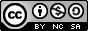 Archives & Special Collections
A little bit of terminology:
Archives
Special collections
Primary sources
A little bit about archives & special collections (generally):	
Missions and goals
Commonalities and differences
Crash course in our activities
In other words, some of what we do is going from this…
…and this…
…to this…
…and this…
…and this!
What Will You Find on Our Shelves?
Any ideas?
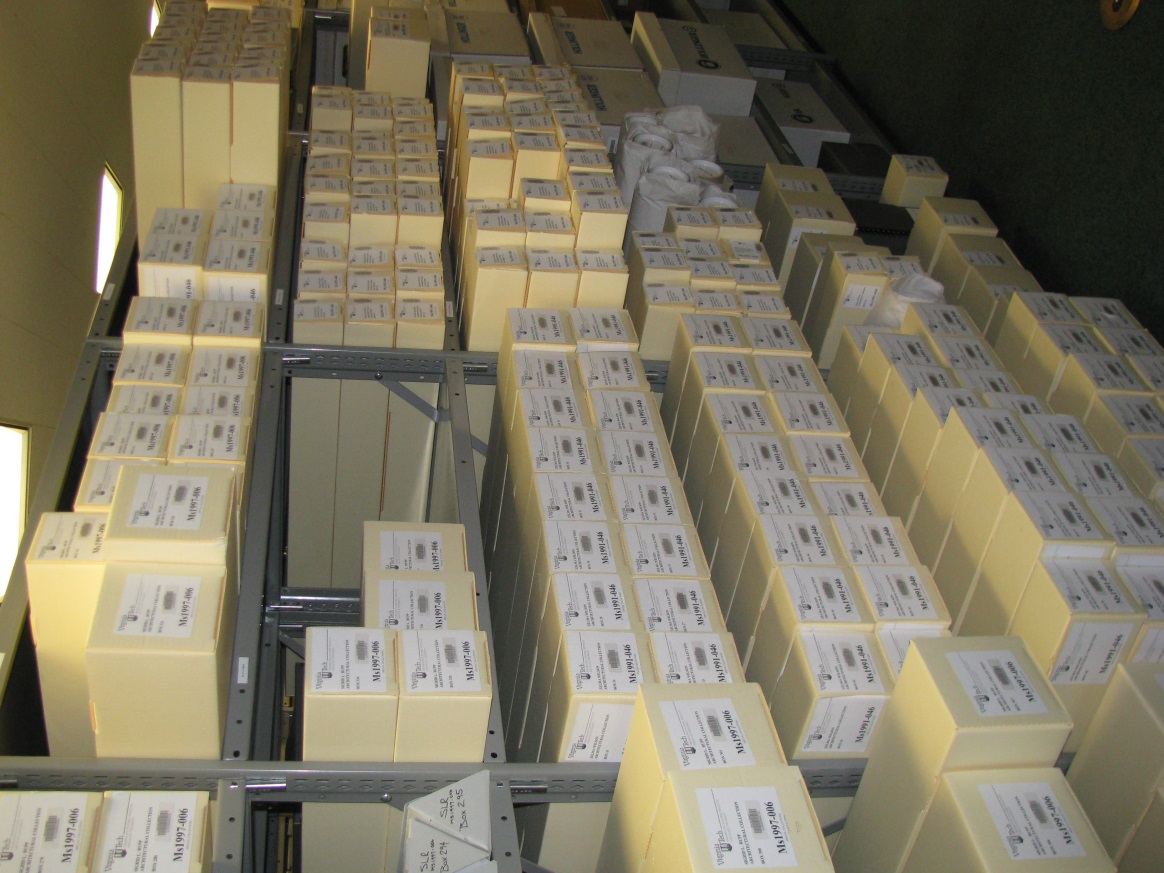 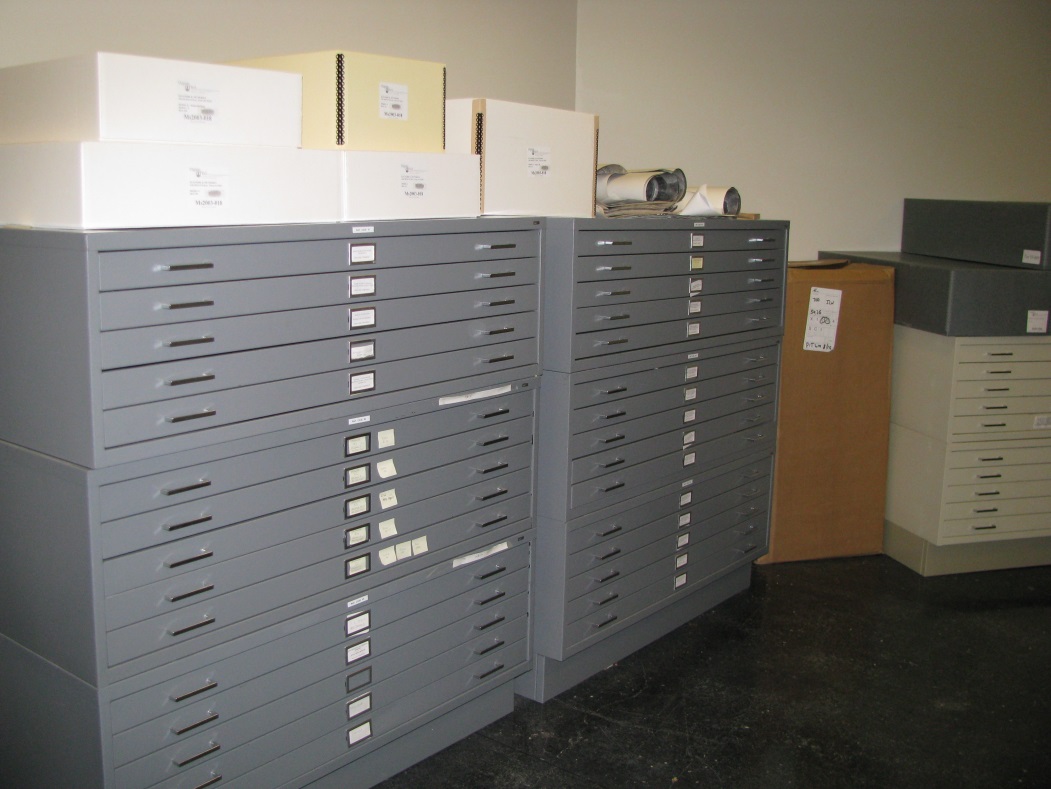 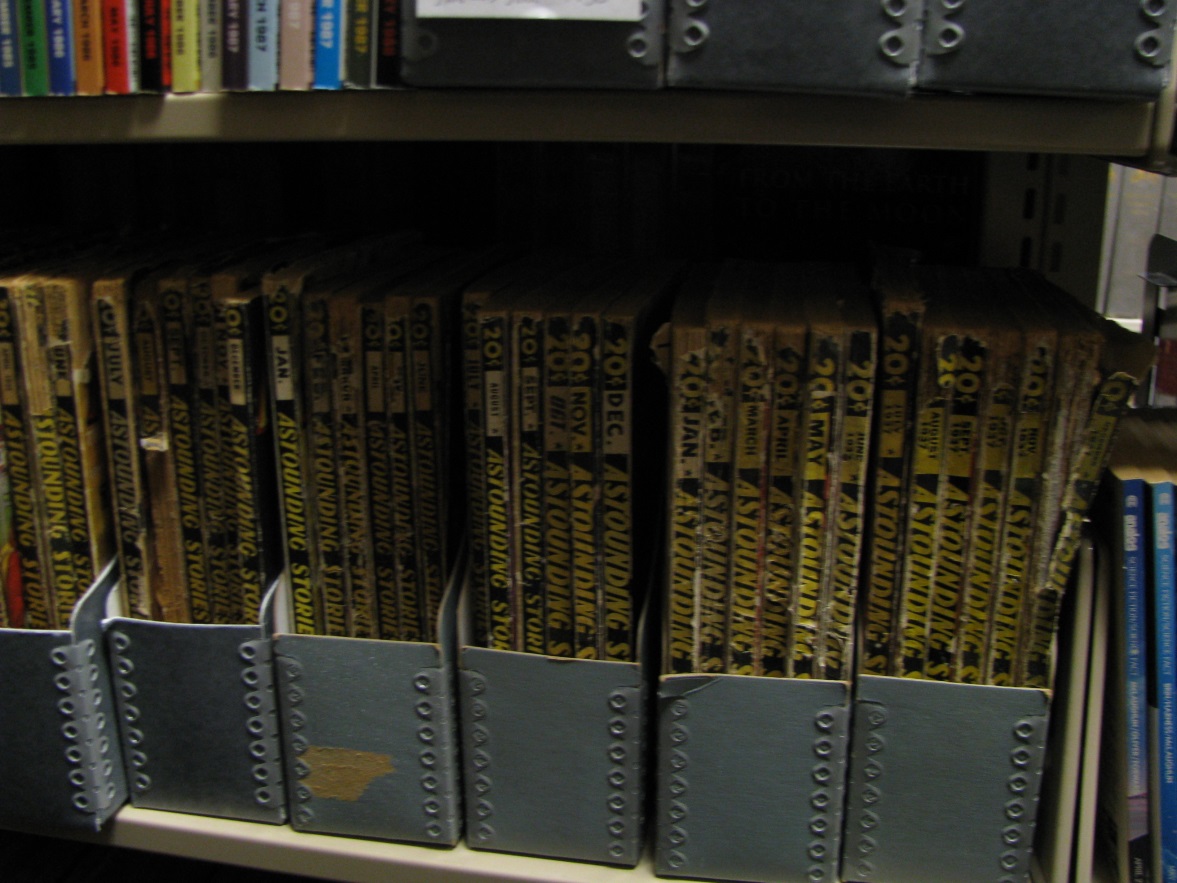 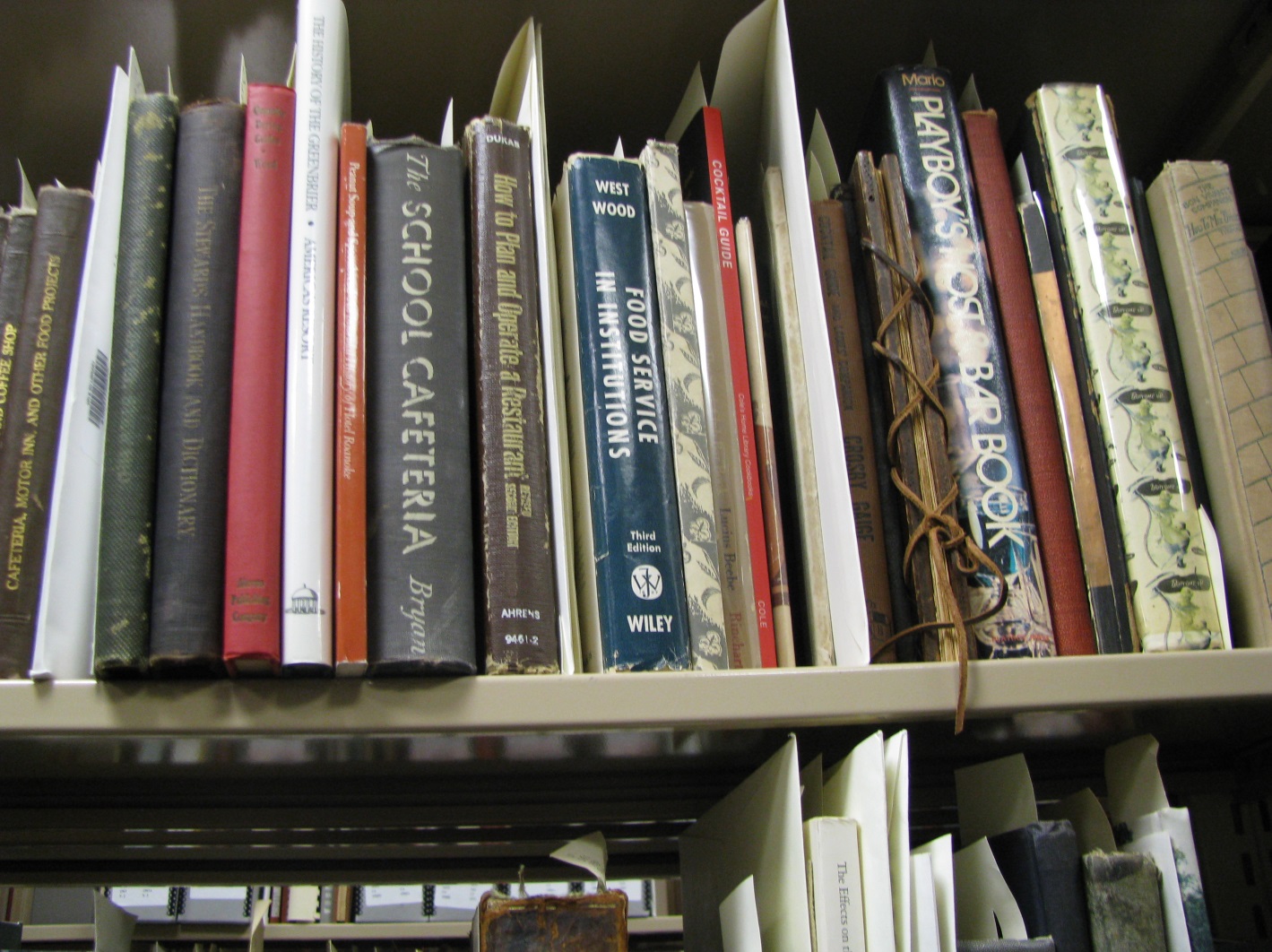 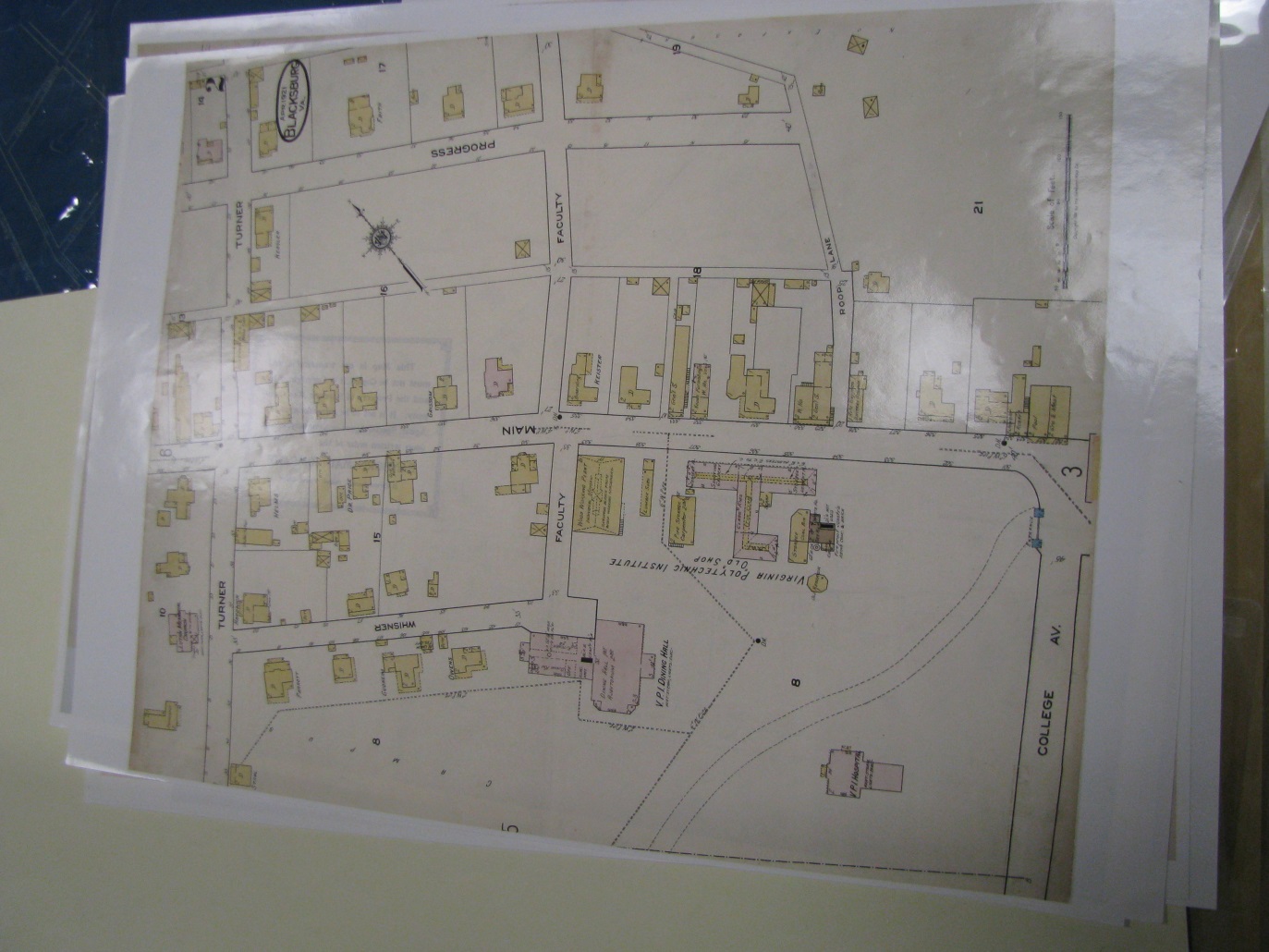 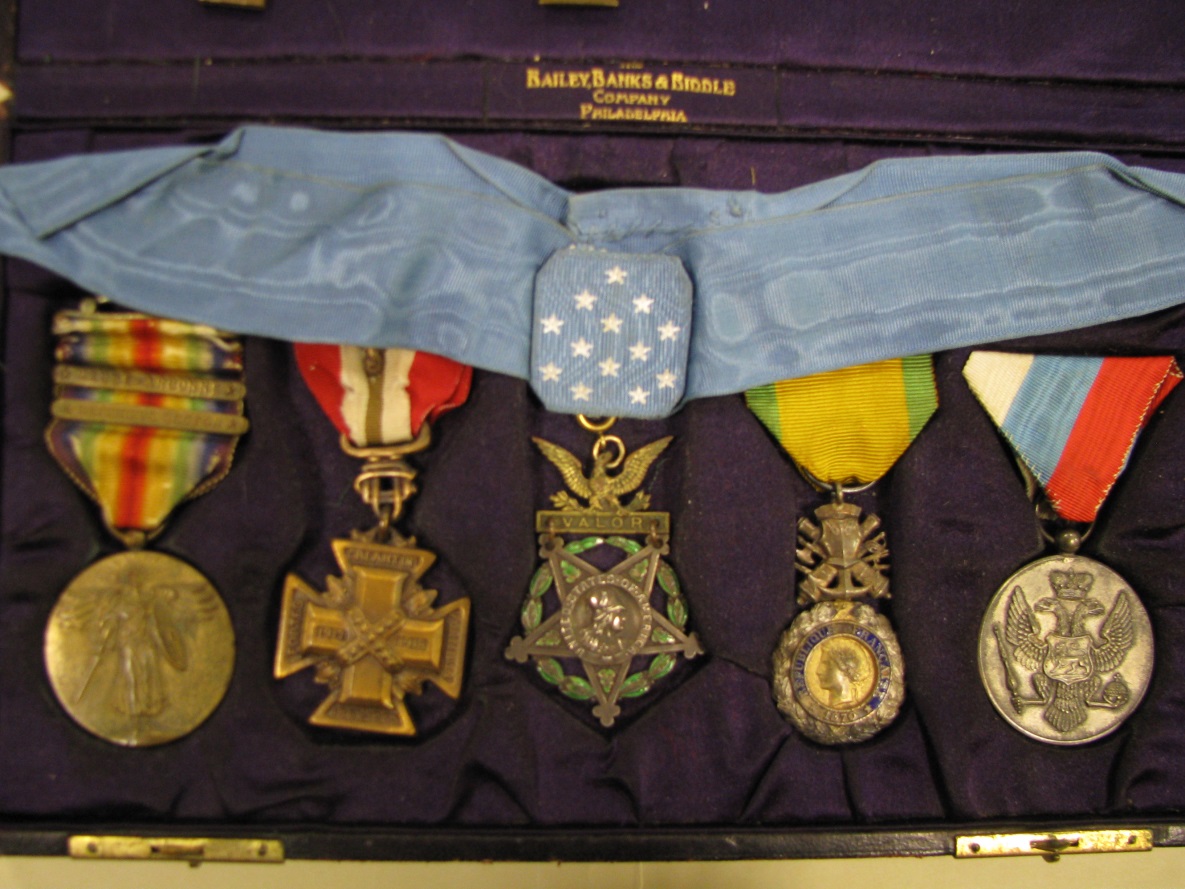 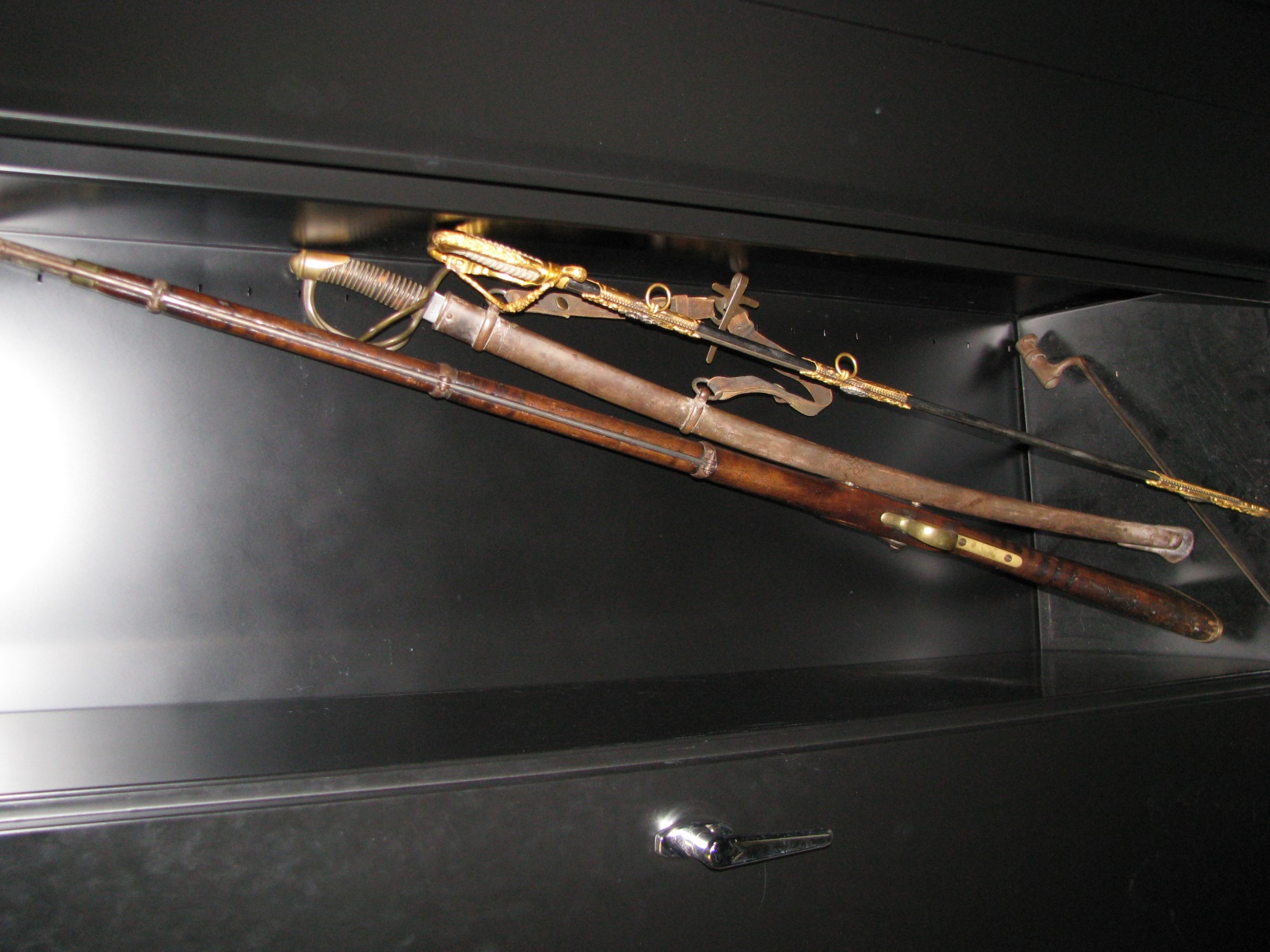 Why Should You (or Your Patrons) Care?
Who are our patrons in academic archives? 
Students (K-12, undergraduate, and graduate)
University faculty/staff
Alumni
Researchers/scholars of all ages & skill levels
The public
Why do they contact or visit us?
Research
Curiosity
Donations
Serendipity
“Typical” Services
Reference
Instruction
Reproduction/digitization
Outreach/tours
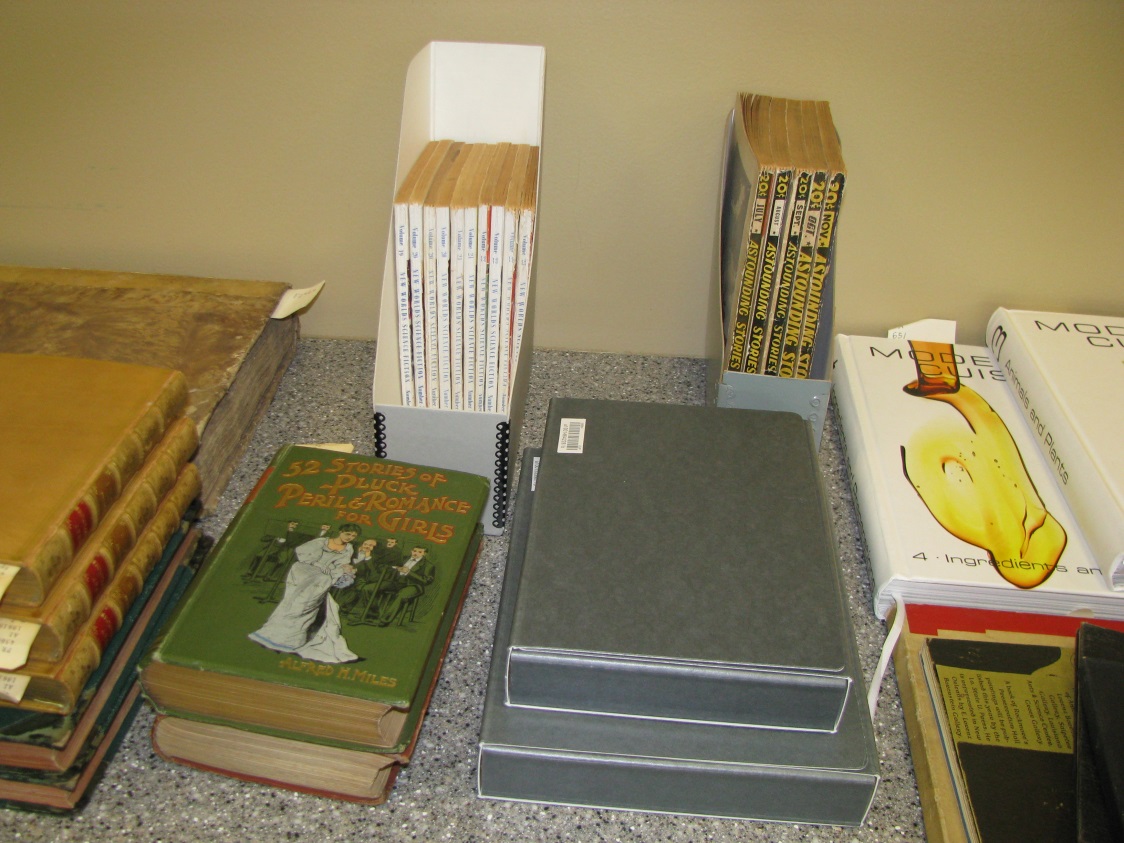 Discovering Resources
Tools for discovery
Finding aids
Catalog records
Discovery systems
Subject/resource guides
Asking your friendly special collections librarian or archivist (trust me, we LOVE to talk about our collections!)
Discovering Resources
Example Institution or State Discovery Tools
Virginia Heritage (state-wide finding aid consortium with 36 members)
Virginia Tech Special Collections LibGuide 
Virginia Historical Society Catalog
Example National or Global Discovery Tools
ArchiveGrid (OCLC discovery tool for finding aids and catalog records of manuscript materials)
WorldCat
Social Networks and Archival Context (SNAC) (Note: this is an in-development project that is laying the groundwork for a sustainable international cooperative program for archival description.)
Hey, it’s not ALL analog!
A FEW sample digital collections (and there are a LOT more!)
Special Collections Online (Virginia Tech)
Virginia Memory (LVA)
DigitalNC
Los Angeles Public Library Menu Collection
Digital Public Library of America (DPLA)
National Archives and Records Administration’s
Access to Archival Databases (AAD)
Why Collaborate?
Partnerships, whether project-based, education-based, or otherwise, can help libraries, staff, and patrons learn more about available resources and community needs
Plus, archivists and special collections librarians aren’t just those weird people hanging out in the basement—we’re actually pretty fun!
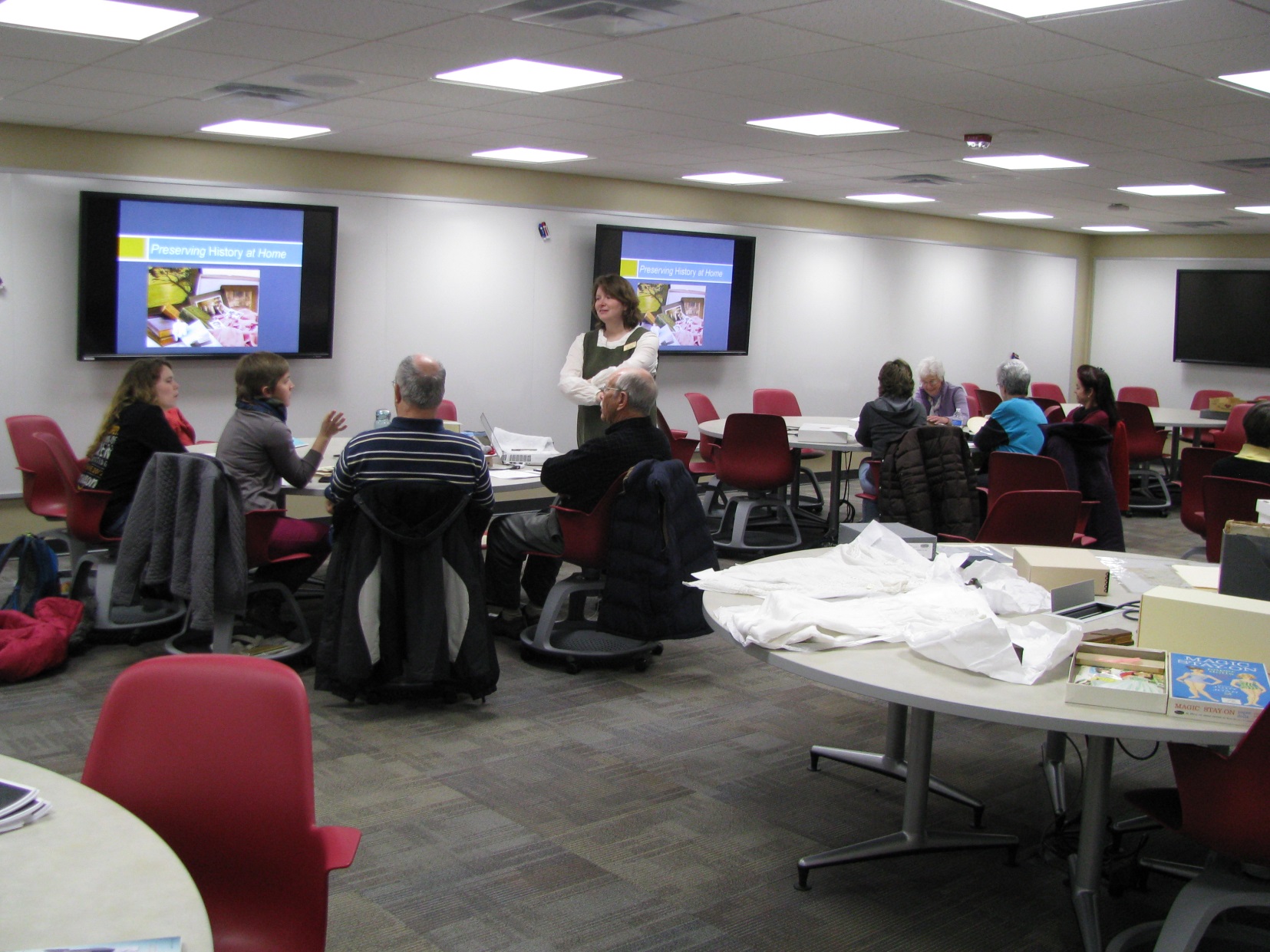 So, You Wanna to Partner Up?
How do you find partners?
Ask your colleagues! (If they don’t want to work with you, maybe they know someone who does)
Get out there, literally and virtually! (on campus, in the community, in your organization)
Establish relationships when you can. Even if you don’t have something in mind, take opportunities to cultivate relationships with community groups, campus groups, instructors…Keep people in mind for down the road. 
Serendipity! (if you’re lucky, some people might find you)
We’ve Got Partners, Now What?
What can we do together?
Instruction
Displays/exhibits
Digital displays
Open houses
Community events
Traveling NEH Lincoln Exhibit in Newman Library, Fall 2013
Traveling NEH Lincoln Exhibit in Newman Library, Fall 2013
Blacksburg Middle School students visiting Special Collections to go “hand-on” with Civil War history, 2014
Blacksburg Middle School students visiting Special Collections to go “hand-on” with Civil War history, 2014
Vegetable Verselets: A Song Cycle
Vegetable Verselets for Humorous Vegetarians by Margaret G. Hays; with illustrations by Grace G. Wiederseim. 
Philadelphia; London: J. B. Lippincott, 1911. 

(Yes, it out of copyright and available in its entirety online!)
How a Song Cycle is Born
Serendipity
+   An archivist and a pianist
+  A composer and a soprano
+   A bunch of people with a great sense of humor
=   “Vegetable Verselets” (A Song Cycle)
Visitors to the Special Collections reading room during the Vegetable Verselets reception, 2012
Soprano Caroline Worra and composer Daren Hagen at the Vegetable Verselets reception, 2012
2013 Contest Website: http://tinyurl.com/aebc2013
2013 Contest Website: http://tinyurl.com/aebc2013
2014 Contest Website: http://tinyurl.com/aebc2014
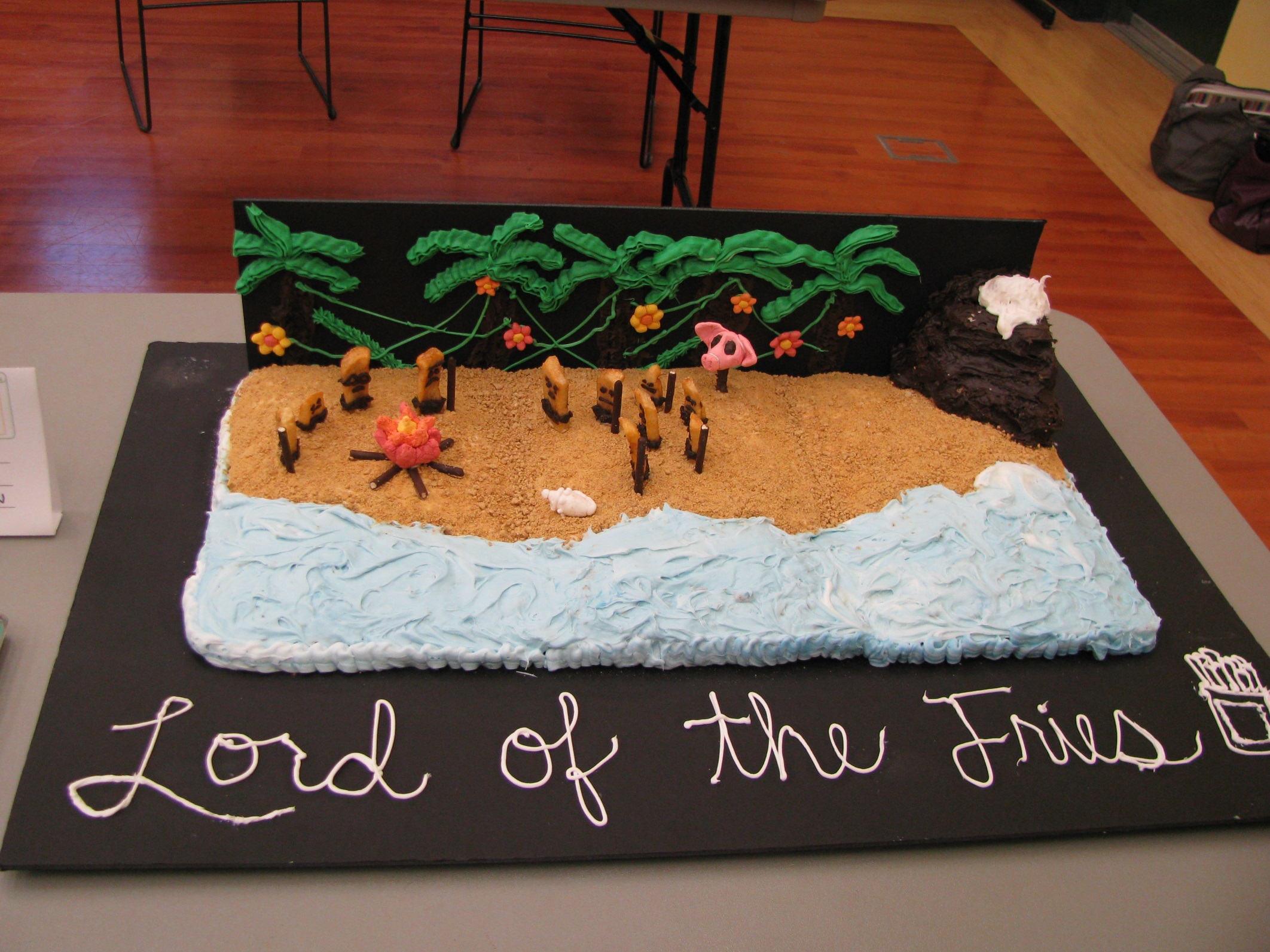 2014 Contest Website: http://tinyurl.com/aebc2014
Got Any Advice for New Collaborators?
Educate your partners about what you bring to the table!
Brainstorm ideas!
Know your limitations (time, people, money, space, etc.)…
But think big (or at least, think BOLD)!
Plan, plan, plan (in order words, be organized)…
But be ready to adapt!
Have a sense of humor! (I CANNOT stress this one enough!)
In Conclusion…
Questions? Comments? 
Ideas for the group?

Link to the presentation & resource guide: https://goo.gl/l5ChpK
Contacting Me!
Kira A. Dietz
Acquisitions and Processing Archivist
Special Collections, University Libraries
Virginia Tech


kadietz@vt.edu 
@archivistkira
About.me/kiradietz
Slideshare.net/archivistkira